Welcome
YOUR SPEAKER OR EVENT NAME
Speaker Title or Event Description
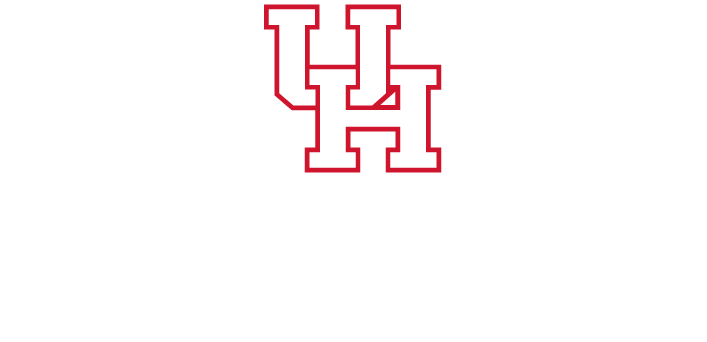 [Speaker Notes: Note: 
This template is designed not as a full presentation but as a general Cullen College-branded slide to display on a screen during an event while you speak, or as a backdrop during an event. If you need to create a full presentation with additional content, please visit the Cullen College Communications resources page and select the link “Create a new presentation with an approved template with Cullen College logo.” If you want a more generic background slide with only the Cullen College logo, please visit visit the Cullen College Communications resources page and select the link “Static/generic Cullen College-branded background slide (no editing capabilities).”
Text size for main message is 90 pt. Here, we’ve used the font Impact. Text that we would suggest using could be “Welcome,” or the title of your presentation.
Text size for sub message is 36 pt for the top line (Impact) and 28 pt for bottom line (Times New Roman). For this area, we suggest including the name (top line) and date (bottom line) of the event.

Need this for a specific department? Replace the Cullen College logo with an approved department logo. All official Cullen College logos may be downloaded at: https://images.uh.edu/gallery3/logos/ (cougarnet ID and password required)
If the office of communications designed artwork for your event, you may include it on the slide. Please contact the office of communications if you need assistance.]